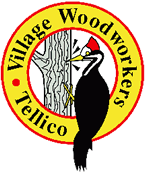 Design SoftwareFor Woodworking
Dick Hoffmann
&
Rick Mannarino
1
Goals:
CAD Overview 3D, Drafting, Turning
SketchUp – What’s Possible Demo, warehouse
 Pros & Cons SketchUp vs. Turbo CAD
Tour of SketchUp Controls
Creating a credenza w/SketchUp
What ifs – Credenza, Cherry Table
Available tutorials, YouTube videos, Libraries, downloading Sketchup
 CAD Users Group? Library of Models

Only with practice and getting help using the software’s tutorial videos can you become proficient with the software!!
2
Woodworking Software
Lots of software
3D – SketchUp  is Best 
2D 
15-20 Programs at various prices
Lots of Art Software
Drafting-Turbo CAD rated highest 
Turning – 
Wood Turner Pro
Miter Saw
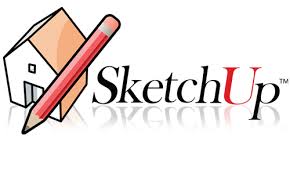 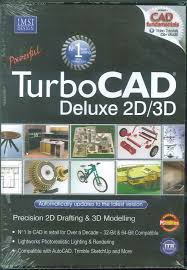 3
SketchUp Demo
Jewelry Box
Axis, Measurements, Extrusion, Chamfer, round over, dimensions, viewing, materials

Turned Leg
Axis, profiling tools, guidelines, 
    followme
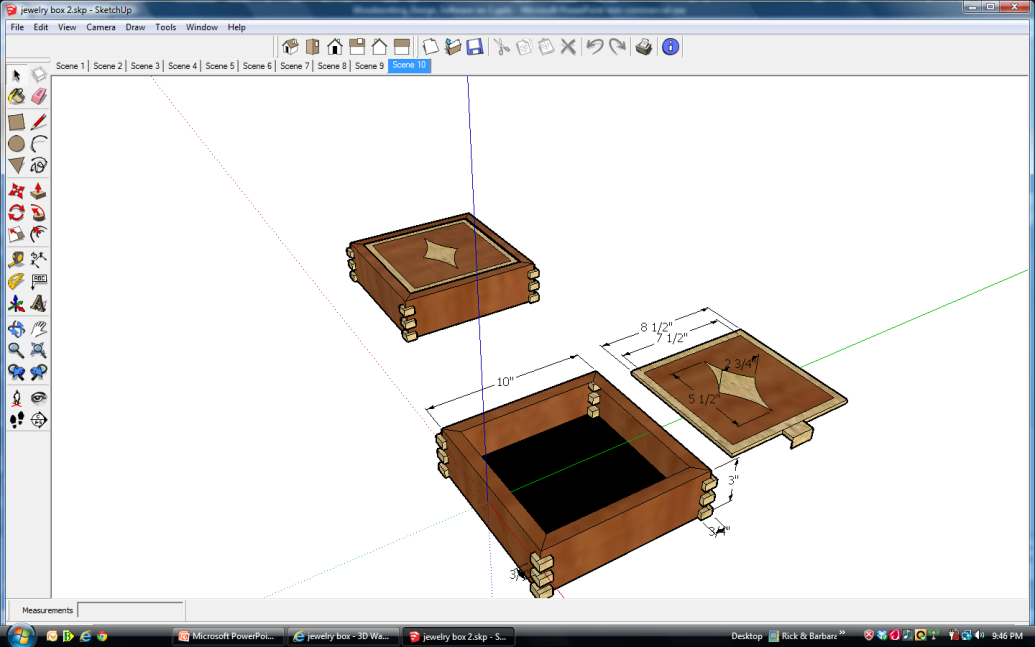 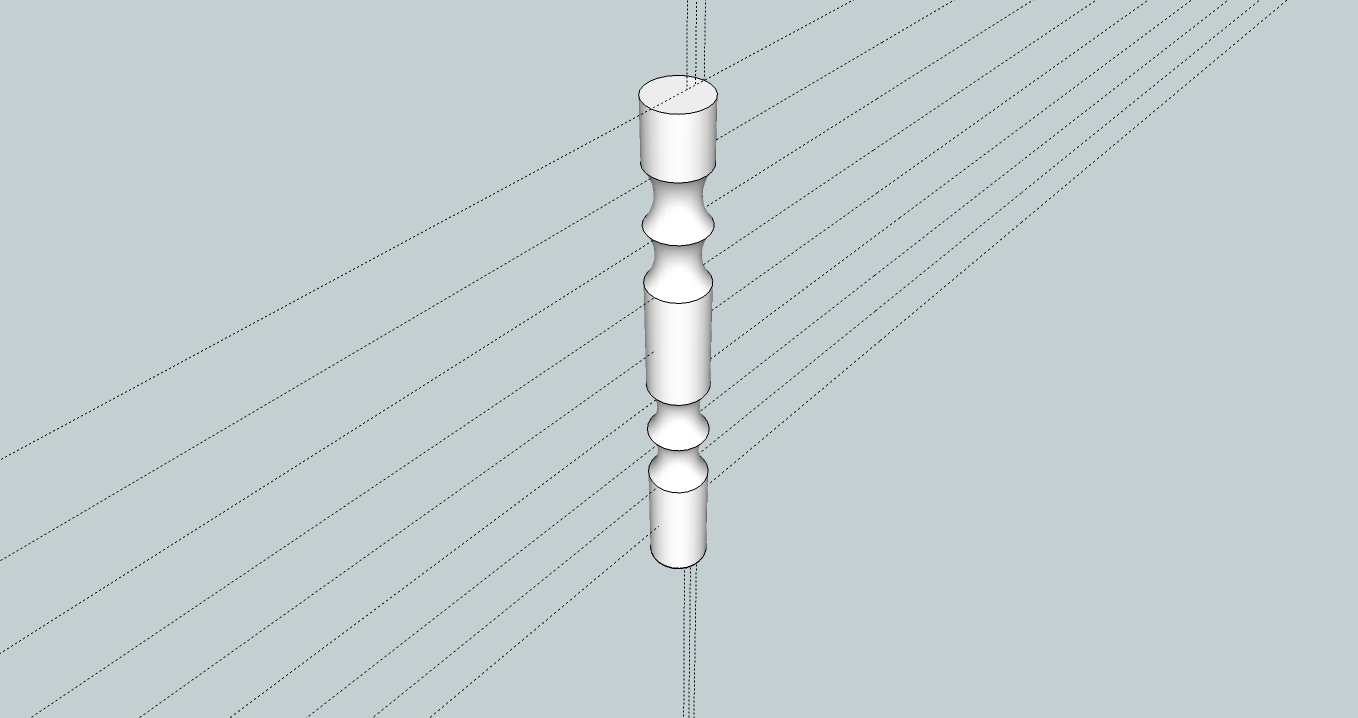 4
Software Overview
Sketchup
Free Version 
Works well for most hobbyist
Downloads from  the Internet
Pro Version: $495	
More features (Cad-Cam interfaces)
Better Support 

Turbo-Cad Deluxe 21
Cost $129
Primarily a drafting tool
Easy and Accurate for 2-D
Full Range of Features
5
Software Pros & Cons
SketchUp
TurboCad
Pros
Great for 3-D Visualization
Good for  Stick & Panel
Free
Inference Points

Cons
Takes time to learn controls
Drawing orientation difficult
Hard to position objects
Limited drawing tools
Precision difficult
Printing options limited
Pros
Excellent precision, Snap to Grid
Easy to use
Full range of drawing tools
Good import/export options
Excellent print controls

Cons
Costs $129
No 3-D
6
SketchUp Demo
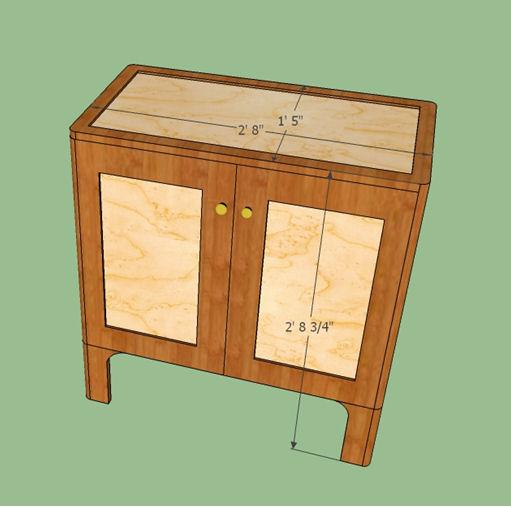 7
Small Round Cherry TableWhat If
Sketchup
TurboCad
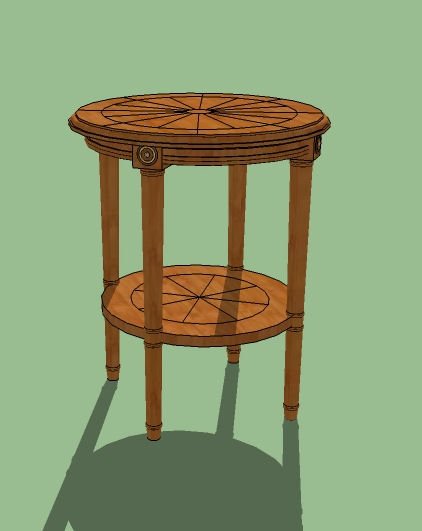 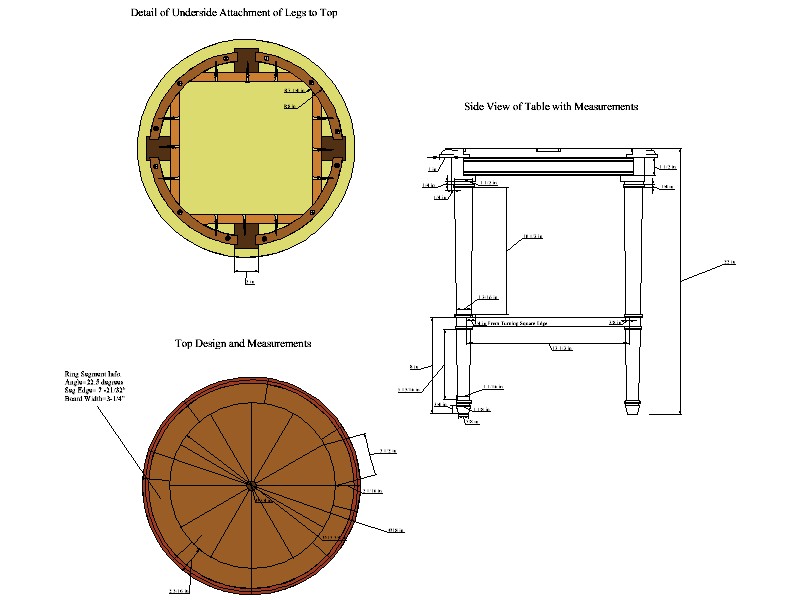 8
Sketchup Resources
Sketch Up
Complimentary
Software Download
http://www.sketchup.com/ 
Help & Training
http://www.sketchup.com/learn/videos
https://3dwarehouse.sketchup.com/
Training
YouTube
Libraries
Fine Woodworking 
Wood Magazine
9
Discussion & Question
10